Conrad N. Hilton Foundation Substance Use Prevention Initiative
in partnership with
University of California, Los Angeles Integrated Substance Abuse Programs
Training Module:
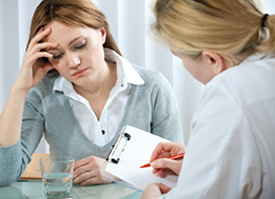 Referrals to Treatment
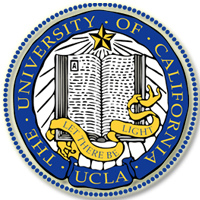 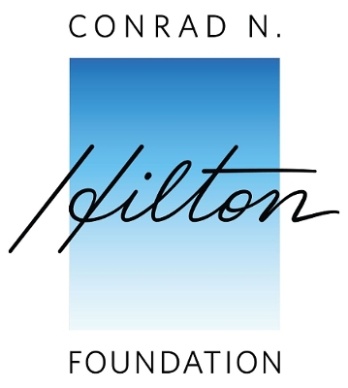 [Speaker Notes: TRAINER NOTES: The purpose of this training module is to provide trainees with knowledge of how to refer adolescent populations for substance abuse treatment using the SBIRT model. This module was created by researchers from UCLA’s Integrated Substance Abuse Programs’ Training Center, with generous support from the Conrad N. Hilton Foundation. These materials were created for use by Conrad N. Hilton grantees as they plan and implement their substance use prevention and early intervention programs for adolescents.]
Training Objectives
By the end of this training module, participants will be able to:

Describe when referrals to specialty substance use disorder (SUD) treatment are appropriate

Explain what different types of specialty SUD treatment look like to adolescents

Discuss three successful strategies for referring adolescents to specialty SUD treatment
2
SBIRT Components
Screening
Brief 
Intervention
Referral to 
Treatment
3
[Speaker Notes: This slide has animation, so practice before presenting. This slide introduces the module’s focus on referral to treatment.]
What If Treatment is the             Best Option?
Most adolescents you see will not need specialty treatment (approx. 5% of adolescents in general pop.)

 Who is likely to need treatment?
  Students who are identified as high risk/heavy users in screening (if BI does not achieve behavior change)
 Students who recognize need to change but can’t or won’t
Students who meet 6 or more of the DSM Criteria for SUD
4
[Speaker Notes: TRAINER NOTES: This slide has animations, so practice before presenting
Present the information on the slide.]
What If Treatment is the             Best Option?
Use Motivational Interviewing approach to raise awareness, show need for specialty care
 Non-judgmental, collaborative, gently suggestive
 Patient
 Elicit ambivalence,   change talk 
 OARS and EPE skills
 Same structure as brief interventions
5
[Speaker Notes: TRAINER NOTES: This slide has animations, so practice before presenting. 
Highlight that even if it is clear from the outset that an adolescent needs specialty SUD care, it is still critical to use motivational interviewing to raise their awareness and enhance their motivation to seek treatment. 

More information about Motivational Interviewing can be found in TIP 35: Enhancing Motivation for Change in Substance Abuse Treatment at https://www.ncbi.nlm.nih.gov/books/NBK64967/
This guide helps clinicians influence the change process in their clients by incorporating motivational interventions into substance use disorder treatment programs. It describes different interventions that can be used at all stages of change.
Citation: Enhancing Motivation for Change in Substance Abuse Treatment, Treatment Improvement Protocol (TIP) Series, No. 35, Center for Substance Abuse Treatment. Rockville (MD): Substance Abuse and Mental Health Services Administration (US); 1999. Report No.: (SMA) 99-3354 

More information: MI Reminder Card (Am I Doing This Right?)
The "MI Reminder Card (Am I Doing This Right?)" is a quick guide for Motivational Interviewing, the evidence-based treatment. Use the 11 questions on this card to build self-awareness about your attitudes, thoughts, and communication style as you conduct you encourage motivation to change. 
Citation: 
Title: MI Reminder Card (Am I Doing This Right?) 
Author(s): Ric Kruszynski, Paul M. Kubek, Deborah Myers, and Jeremy Evenden Publication Year: 2012 Publisher City: Cleveland Publisher Name: Center for Evidence-Based Practices at Case Western Reserve University

More information: “Yes, it is possible to become addicted to Marijuana”
https://www.drugabuse.gov/publications/principles-adolescent-substance-use-disorder-treatment-research-based-guide/frequently-asked-questions/it-possible-teens-to-become-addicted-to-marijuana]
What Do SUD Treatment Programs Look Like?
Withdrawal Management (“Detox”)
For physical dependence on opiates or alcohol
Medical services to address withdrawal symptoms
Can be inpatient or outpatient
To do any good, must be followed by additional treatment
Residential
Living in a treatment facility while undergoing intensive treatment (1-24 months)
Partial Hospitalization/Intensive Outpatient
Structured programs that offer services 4-6 hours a day
Often for transition after residential treatment
Outpatient
Most common, most often available for adolescents
Type, intensity, and frequency of services varies
6
[Speaker Notes: TRAINER NOTES: This slide has animations, so practice before presenting. 
Review the slide, which highlights the different types of treatment programs that may be available to adolescents. 

More information about treating Adolescents can be found in Treatment of Adolescents with Substance Use Disorders Treatment Improvement Protocol (TIP) Series, No. 32
Center for Substance Abuse Treatment. Rockville (MD): Substance Abuse and Mental Health Services Administration (US); 1999.Report No.: (SMA) 99-3283
At the link below:
https://www.ncbi.nlm.nih.gov/books/NBK64350/
This manual focuses on tailoring substance use disorder treatment for teens. It discusses factors in treatment placement, successful treatment components, approaches used in 12-step programs, therapeutic communities, family therapy, teens with distinct needs, and legal issues.]
Adolescent SUD Treatment
Family therapy 

 Individual counseling  

 Generic group counseling programs

 Cognitive behavioral therapy (CBT) 

 Motivational interviewing/enhancement therapy

12-step facilitation 

 Medication Assisted Treatment for alcohol and opioid dependence (in conjunction with behavioral treatment)
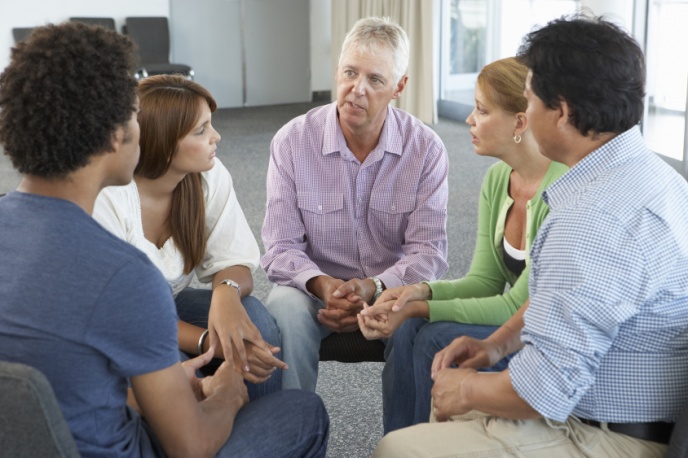 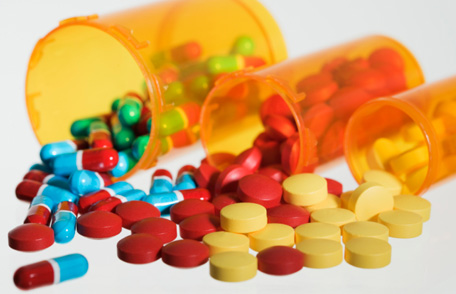 7
[Speaker Notes: TRAINER NOTES: Review the information on the slide, which briefly describes the types of treatments used in adolescent SUD treatment programs. Emphasize that it is helpful to have a strong knowledge of treatment and be able to describe it to adolescents when having discussions about potentially seeking specialty SUD care. 
PILL IMAGE http://www.cdc.gov/features/antibioticresistance/

IMAGE SOURCE Library of Congress https://www.loc.gov/item/mnwp000263
Now we are ready to wrap up and close the conversation. We do this by summarizing the patient’s views, encouraging them to share any additional views, and repeating whatever agreement was reached during the discussion about options.]
Getting Adolescents to Agree to Treatment is Just the First Step
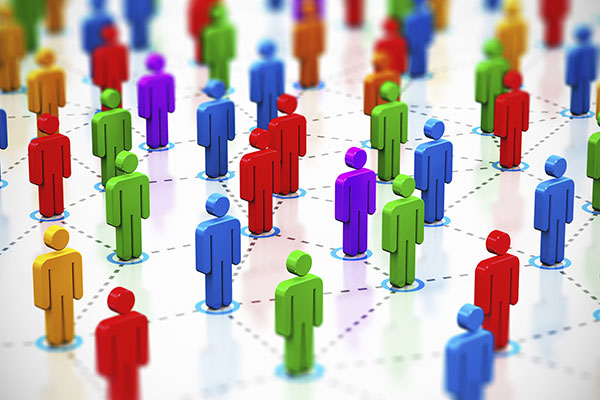 Hard to find programs that serve adolescents
 Access and insurance issues can be barriers
 Parental involvement is administratively helpful, but not always clinically appropriate 
Difficult to ensure students follow up with referrals 
 Restarting clinical  relationships with someone new
8
[Speaker Notes: TRAINER NOTES: This slide has animations, so practice before presenting
Read the slide, which summarizes some of the major barriers to referrals to treatment
IMAGE SOURCE https://www.digitalgov.gov/2014/12/08/crowdsourcing-month-an-overview/

Now we are ready to wrap up and close the conversation. We do this by summarizing the patient’s views, encouraging them to share any additional views, and repeating whatever agreement was reached during the discussion about options.]
Once They Want To Go, 
What You Need To Do
Learn the treatment landscape and options in your area

Develop collaborative relationships with treatment providers

Identify available services that meet client’s clinical needs and logistical constraints

Have an referral protocol and remain engaged after making referrals
9
[Speaker Notes: Read the slide]
Substance Abuse and Mental Health Services Administration (SAMHSA) Treatment Locator: www.findtreatment.samhsa.gov 

American Society of Addiction Medicine “Find A Physician” feature http://community.asam.org/search/default.asp?m=basic

American Academy of Addiction Psychiatry Patient Referral Program http://www.aaap.org/patient-referral-program 

American Academy of Child and Adolescent PsychiatryChild and Adolescent Psychiatrist Finder http://www.aacap.org/cs/root/child_and_adolescent_psychiatrist_finder/child_and_adolescent_psychiatrist_finder
Finding Treatment
10
[Speaker Notes: TRAINER NOTES: This slide provides an overview of some resources providers can use to find treatment for adolescent who need it]
Develop Collaborative Relationships with Treatment Providers
Improve access

 Knowledge to use when:
 Choosing referrals
 Discussing treatment with students (“Steve is a great counselor”)

 To keep in touch while students are in specialty care (can be critical for discharge planning)

For SUD treatment providers, benefit is a solid referral source, reliable treatment partner for discharge
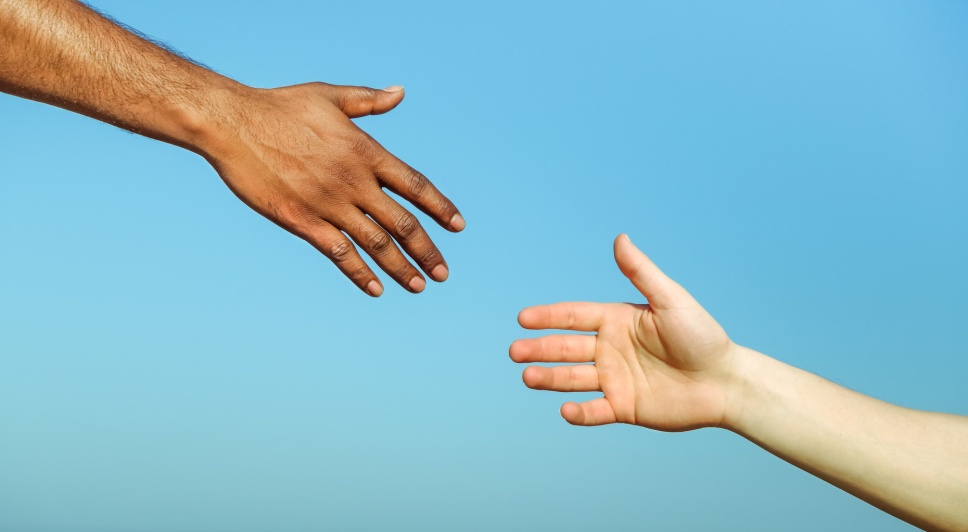 11
[Speaker Notes: TRAINER NOTES: Read the slide, which highlights the reasons it is critical to establish good working relationships with specialty SUD treatment providers to facilitate referrals.]
Develop Collaborative Relationships with Treatment Providers
Document collaboration with linkage agreements that may include:
 Designation of a “point person” at school, treatment agency 
 Establish responsibilities and expectations for each organization 
 Establish referral protocol
 Establish follow-up process
 If planning to share resources or funding, specify what will be shared and for how long
12
[Speaker Notes: TRAINER NOTES: Review the slide, which highlights things to potentially include if creating formal policies and procedures with specialty SUD treatment programs.]
Identify Appropriate Services: Clinical Needs
The American Society of Addiction Medicine (www.asam.org) suggests these guidelines to determine the intensity and length of treatment:
Level of intoxication and potential for withdrawal, currently and in the past
Presence of other medical conditions, currently and in the past
Presence of other emotional, behavioral or cognitive conditions
Readiness or motivation to change
Risk of relapse or continued drug use
Recovery environment (e.g. family, peers, school, legal system)

Regardless of ASAM guidelines, it is up to treatment programs and patients to decide on program fit
13
[Speaker Notes: TRAINER NOTES: This slide has animations, so practice before presenting. 
Review the slide, which highlights the main considerations for deciding what type of treatment program is most appropriate for adolescents.

More information and online training can be found at the American Society of Addiction Medicine: https://elearning.asam.org/]
Identify Appropriate Services: Logistical Constraints
Document and account for potential treatment barriers when making referral decisions
Transportation
Insurance
Parental Involvement (or not)
Other details that could get in the way of students getting to/staying in treatment
14
[Speaker Notes: TRAINER NOTES: Read the slide, discuss any unique local/agency logistical restraints. How do they manage them?

More information about treating Adolescents can be found in Treatment of Adolescents with Substance Use Disorders Treatment Improvement Protocol (TIP) Series, No. 32
Center for Substance Abuse Treatment. Rockville (MD): Substance Abuse and Mental Health Services Administration (US); 1999.Report No.: (SMA) 99-3283
At the link below:
https://www.ncbi.nlm.nih.gov/books/NBK64350/
This manual focuses on tailoring substance use disorder treatment for teens. It discusses factors in treatment placement, successful treatment components, approaches used in 12-step programs, therapeutic communities, family therapy, teens with distinct needs, and legal issues.]
Referral Protocol
Make handoff as “warm” as possible to mitigate student anxiety, logistical barriers
Provide personal introduction between provider and patient (in person or over phone)
Confirm service eligibility with program before making intake appointment
Schedule, confirm intake appointment together with the student
Advocate to make intake appointments within a few days of decision to enter treatment (if possible)
Write down appointment time for student, work to assure transportation is planned
15
[Speaker Notes: TRAINER NOTES: This slide has animations, so practice before presenting

More information regarding referrals can be found on slide 10
Substance Abuse and Mental Health Services Administration (SAMHSA) Treatment Locator: www.findtreatment.samhsa.gov 

American Society of Addiction Medicine “Find A Physician” feature http://community.asam.org/search/default.asp?m=basic

American Academy of Addiction Psychiatry Patient Referral Program http://www.aaap.org/patient-referral-program 

American Academy of Child and Adolescent PsychiatryChild and Adolescent Psychiatrist Finder http://www.aacap.org/cs/root/child_and_adolescent_psychiatrist_finder/child_and_adolescent_psychiatrist_finder]
Remaining Engaged
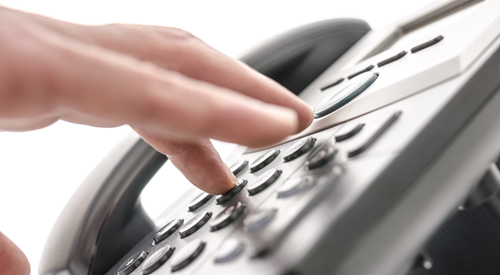 Follow up with student/family to see how treatment is going
Show you are invested, supporting treatment
Gather information needed to support student while in treatment and after discharge
16
[Speaker Notes: IMAGE SOURCE: US Department of Veterans Affairs http://www.va.gov/debtman/]
Beyond SUD Treatment
Brief Intervention discussions often show that substance use is a symptom of other problems 

 Services other than SUD treatment may be more appropriate for some students
 Mental health treatment
 Family counseling
 Social Services 

Be knowledgeable of, prepared to link adolescents to, these services
17
[Speaker Notes: TRAINER NOTES: This slide highlights that brief interventions may reveal challenges other than substance use that warrant attention, and that providers should be able to provide effective linkage to these services as needed. 

More information regarding referrals can be found on slide 10
Substance Abuse and Mental Health Services Administration (SAMHSA) Treatment Locator: www.findtreatment.samhsa.gov 

American Society of Addiction Medicine “Find A Physician” feature http://community.asam.org/search/default.asp?m=basic

American Academy of Addiction Psychiatry Patient Referral Program http://www.aaap.org/patient-referral-program 

American Academy of Child and Adolescent PsychiatryChild and Adolescent Psychiatrist Finder http://www.aacap.org/cs/root/child_and_adolescent_psychiatrist_finder/child_and_adolescent_psychiatrist_finder]
Take Away Points
The same motivational interviewing strategies used in BI can be useful in getting adolescents who need specialty care to seek services.

 To make referrals successful, providers need to develop strong knowledge of and working connections with local SUD service providers that specialize in adolescent treatment.

Adolescents may need specialty SUD treatment, but other services (e.g. mental health, social services) may be better suited to address their needs
18
Questions? Comments?
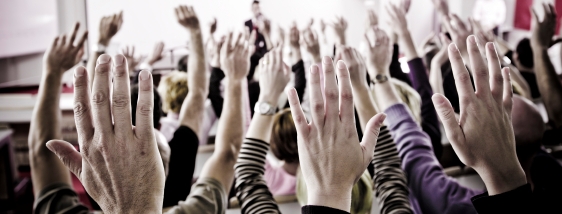 19